Winlink
WL2K
Global Radio Email
Winlink
What is it?
How does it work?
Hardware and Software Required
Demonstration
Winlink what is it?
Winlink was originally designed for Maritime Mobile use to
send global email messages via radio from on-board ships
at sea. Today Winlink (WL2K) functions as a worldwide
messaging system that uses amateur-band radio frequencies
and authorized MARS (Military Auxiliary Radio System)
government stations to provide radio pathway emails,
and more!

Winlink is capable of functioning independently of the internet
and can be used to pass attachments, position reporting, weather
bulletins, emergency communications and various types of forms
using its built-in library of form templates.
Winlink what is it?
Winlink can also transfer messages between systems with
different capabilities (HF, VHF, UHF, standard email). 

Like regular email, Winlink messages are sent to a specific 
address and may contain file attachments (pictures, files, 
forms, etc…). These messages can be sent between Winlink
stations (ka8oad@winlink.org) and normal SMTP/POP3
email addresses (ka8oad@neo.rr.com) or to other Winlink
addresses (n1ezz@winlink.org or n8fqp@winlink.org).
 
Many government organizations use tactical addresses
for Winlink.
Winlink what is it?
Because of its complete lack of commercial dependency
Winlink is widely used in EMCOMM situations. It makes a
great backup communication system, especially when using
HF. It also isn't dependent on sending only to other amateurs
and since it integrates fully with regular email servers makes
for an ideal system when communication is down in one area
but not another.

FEMA Region 5 (our region) runs a Winlink drill every other 
Sunday where stations are asked to provide information, in
a form, and then use Winlink to send the information to the 
FEMA Region 5 Net Manager. There is also an organization
for EMCOMM training that runs a Winlink training program:
https://emcomm-training.org
Winlink how does it work?
Email is normally sent from a client station (your station)
through Radio Message Servers (RMS) as RF gateways to
a Common Message Server (CMS) connected to the Internet.

You can also send messages using a Peer-To-Peer connection
between two client stations within RF range allowing for direct
message transfers with no infrastructure.

REMEMBER: You are using the Amateur bands to send traffic
so FCC rules still apply (no encryption, no commercial traffic
and third party rules still apply).
Winlink System Overview
Winlink System
Amazon Web Services (AWS Cloud)
Internet
N2LEE
K7BC-10
Other RMS
ISP
RF (HF, VHF, UHF)
N1EZZ
N8FQP
Computer/
Telnet
KA8OAD
Winlink Limitations
Using VHF/UHF you are limited by your proximity to a
RMS gateway or digipeater.

Using HF the band conditions.

The Winlink System limits you to 120Kb maximum
message size including any attachments.

NOTE: Winlink does have full error correction and only requires
a beginning and ending handshake so larger messages actually 
have better throughput then sending smaller blocks of data.
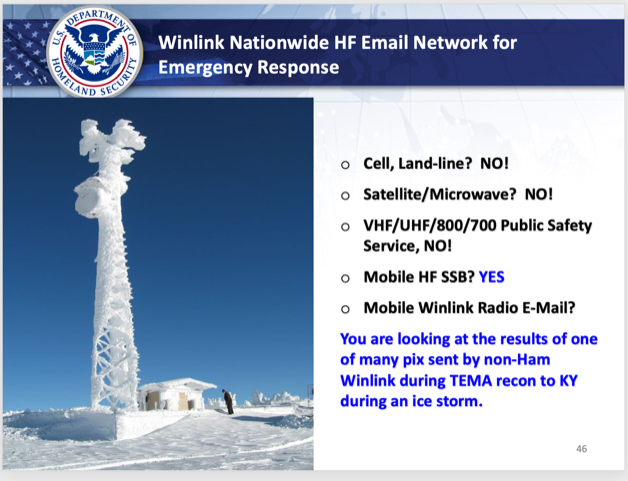 Winlink Q&A
Do I need to register for Winlink?
No, once you send your first successful message (via RF or
telnet) you will be assigned your own winlink.org address
which consists of “your callsign”@winlink.org and registers
you on the system.

Does it have standard forms?
Yes, just like FLDIGI Winlink has multiple forms for many
of our served agency’s. Many of the standard ICS forms
are included.
Equipment Required
PC, Laptop, iPhone or Android Phone

Internet connection for an internet only/non-RF connection
				Telnet connection

For RF/radio connection 
                  HF, VHF or UHF radio with data port connected
			    to a Pactor modem/TNC or microphone/speaker 
			    connected to a soundcard interface

NOTE: if you are using a SignaLink interface you will not
get full speed.
Software Required
Winlink Client Software:

AirMail – Windows (old)
Outpost – Windows (limited functions) 
Paclink – telnet only e-mail client
Paclink-Unix – Linux client (old)
Pat – cross platform (Linux, macOS and Windows)
RadioMail – iOS (iPhones only)
Winlink Express – Windows
WoAD – Android (limited functions)
Software Required
Winlink Express (formerly RMS Express) recommended 
https://winlink.org/WinlinkExpress

VARA Software – Software Emulated TNC
https://rosmodem.wordpress.com

NOTE: The Winmor protocol has been depreciated
and is being replaced by protocols such as the Amateur
Radio Digital Open Protocol (ARDOP) and VERA HF.
RMS gateways will only support ARDOP, VARA HF and 
Pactor 3 or 4 (where applicable) near term. If you have
been running Winmor you will need to move to a newer
(different) protocol.
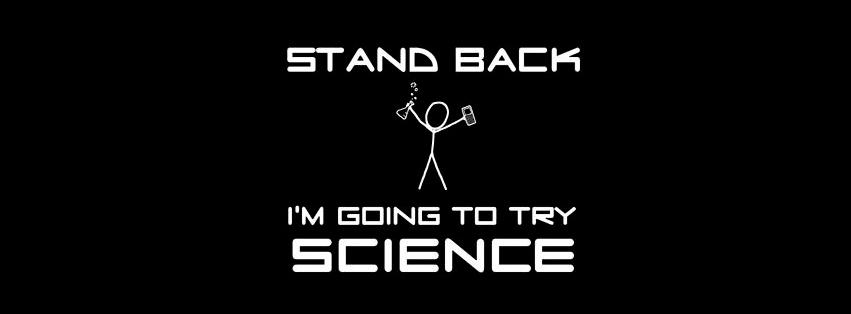